CATÁLOGO
ELCANOMARKET
pINS
Ref.: 001
Características:
Pins o broches hechos de fieltro para utilizar como accesorio.
Cuentan con un enganche para ajustarlos a la ropa.
Disponibles en varios diseños y colores.

Precio:
1€
pINS
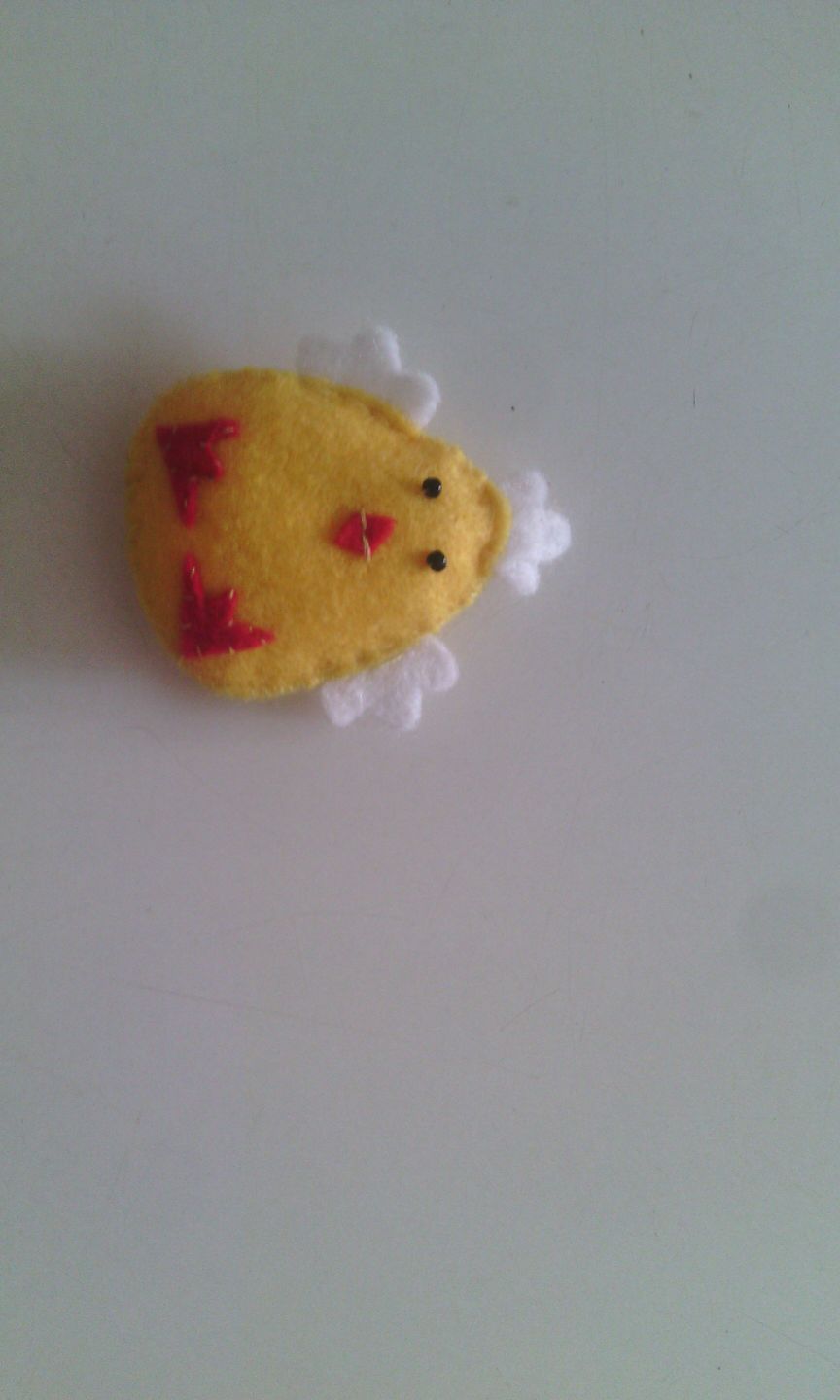 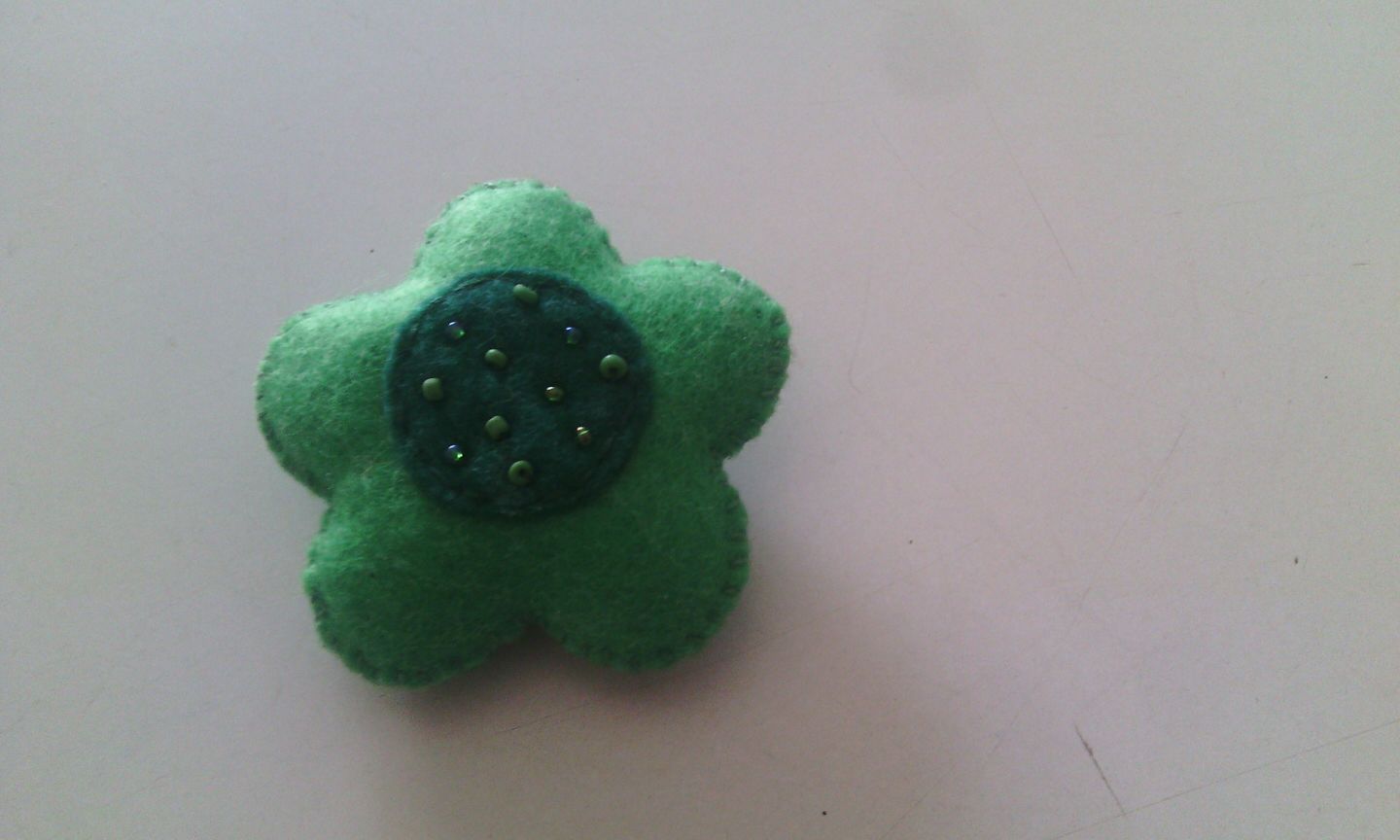 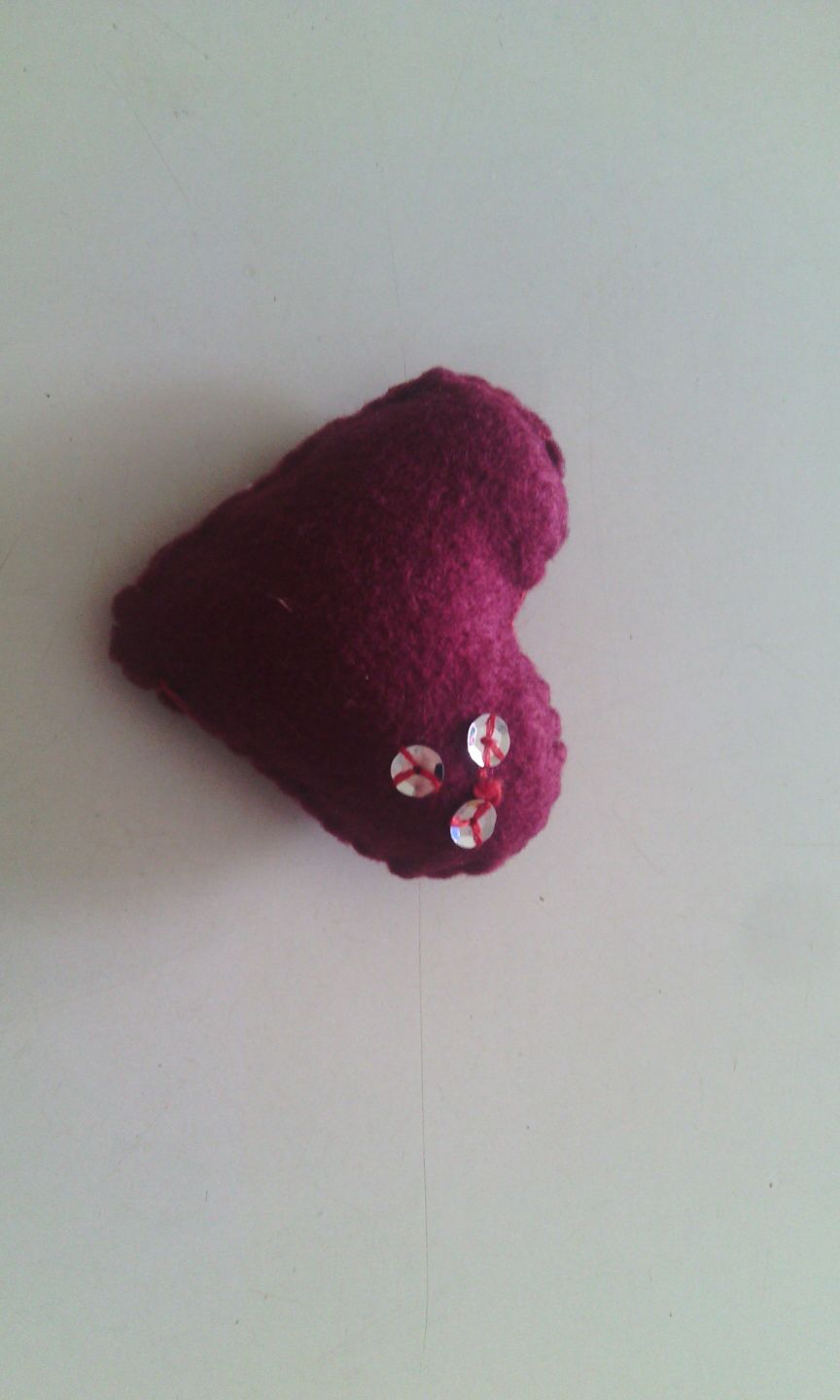 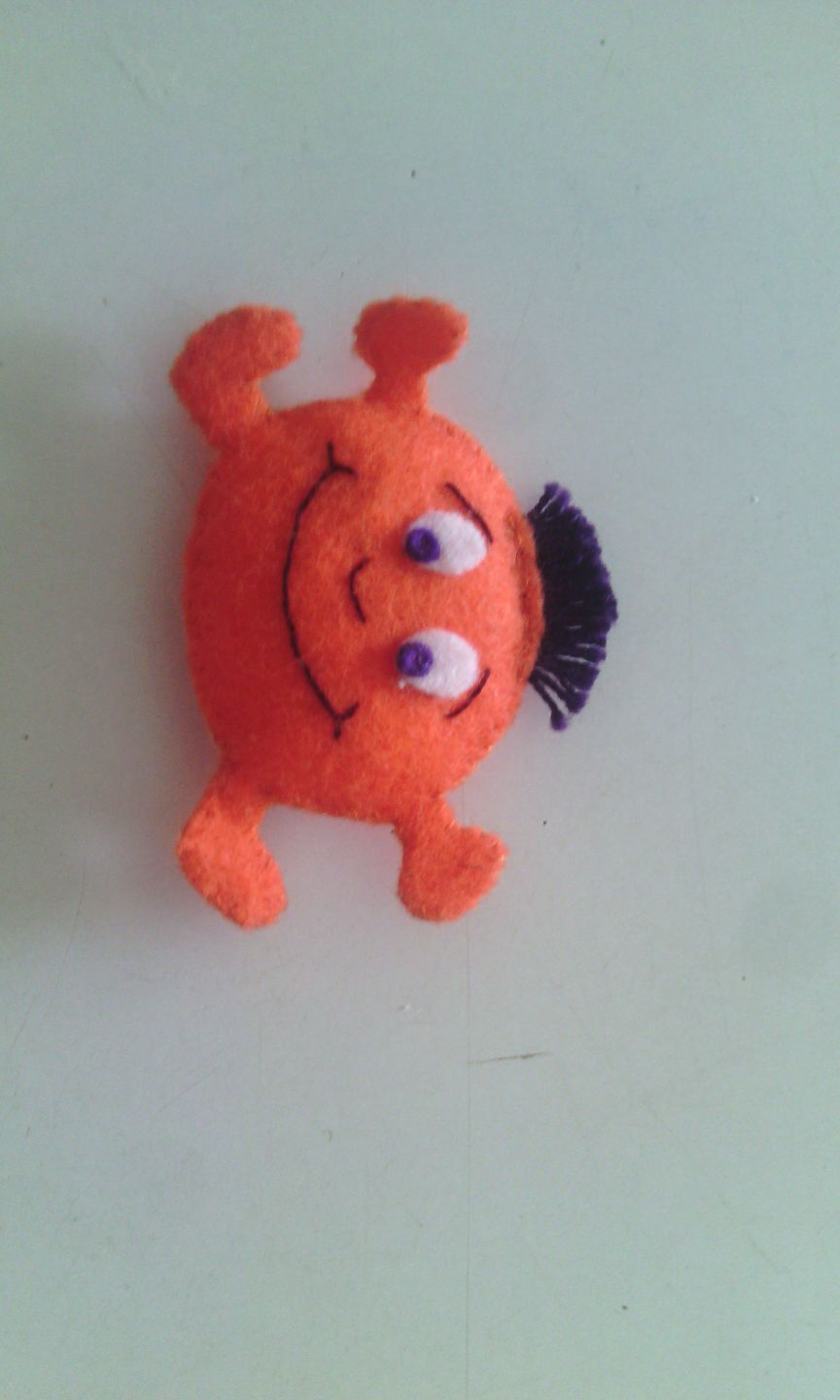 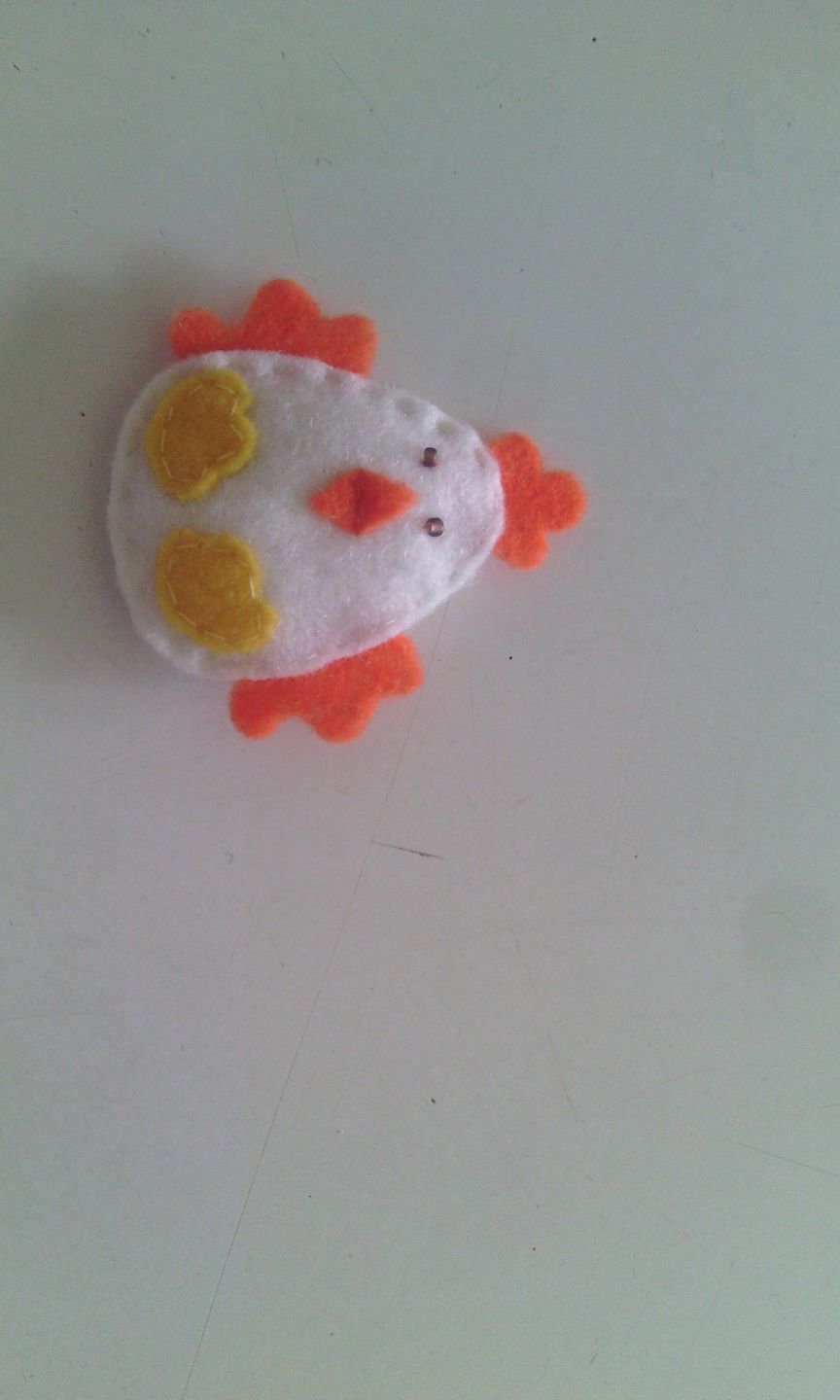 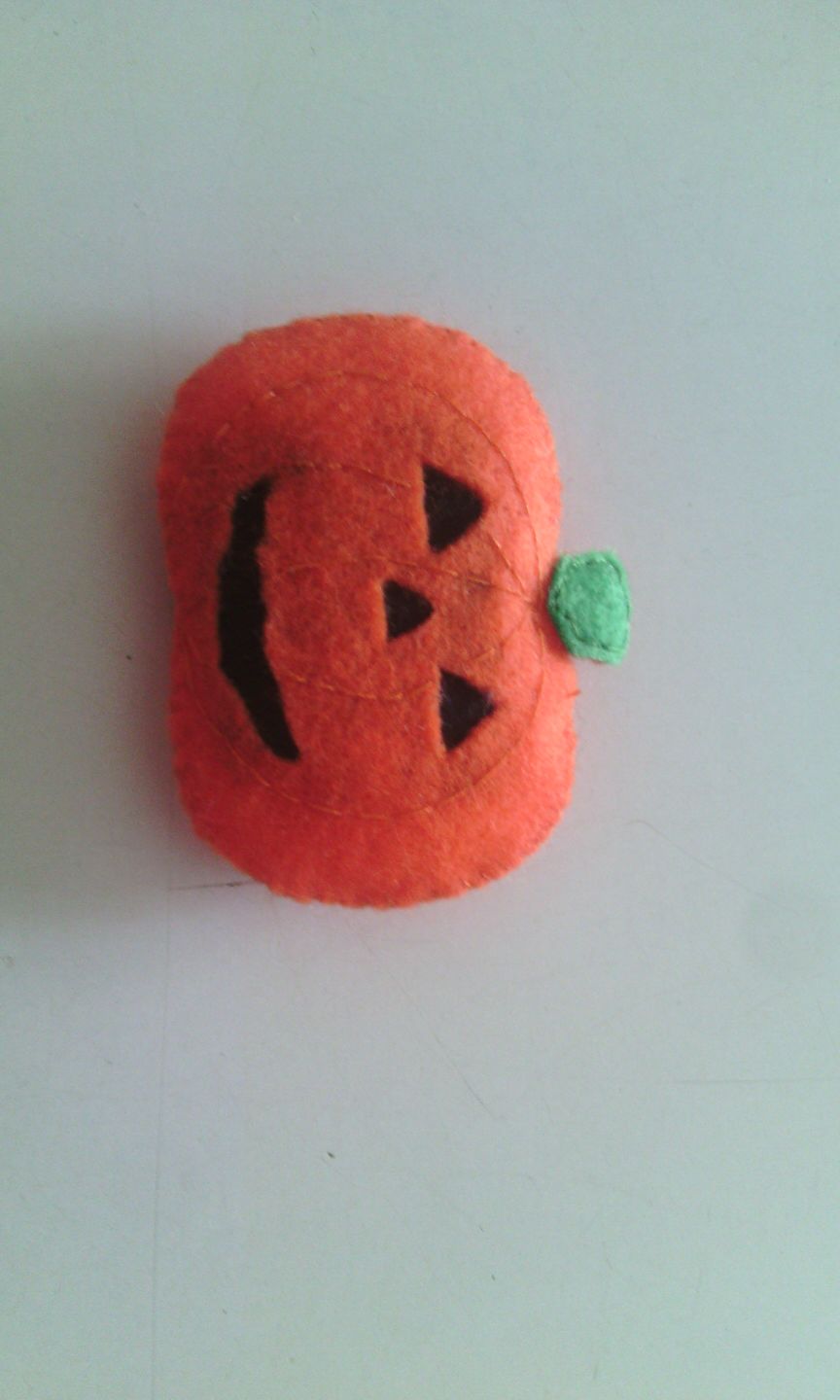 pINS
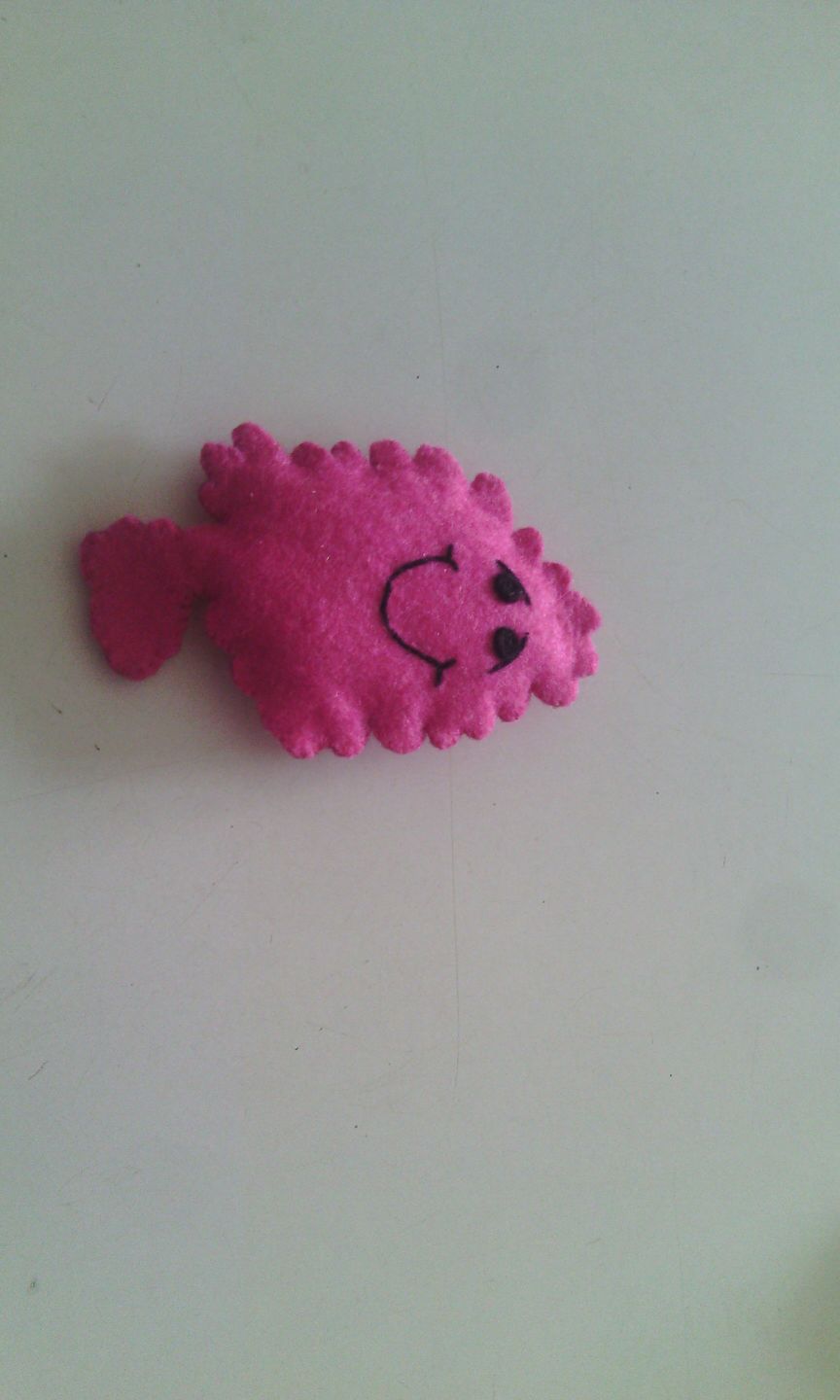 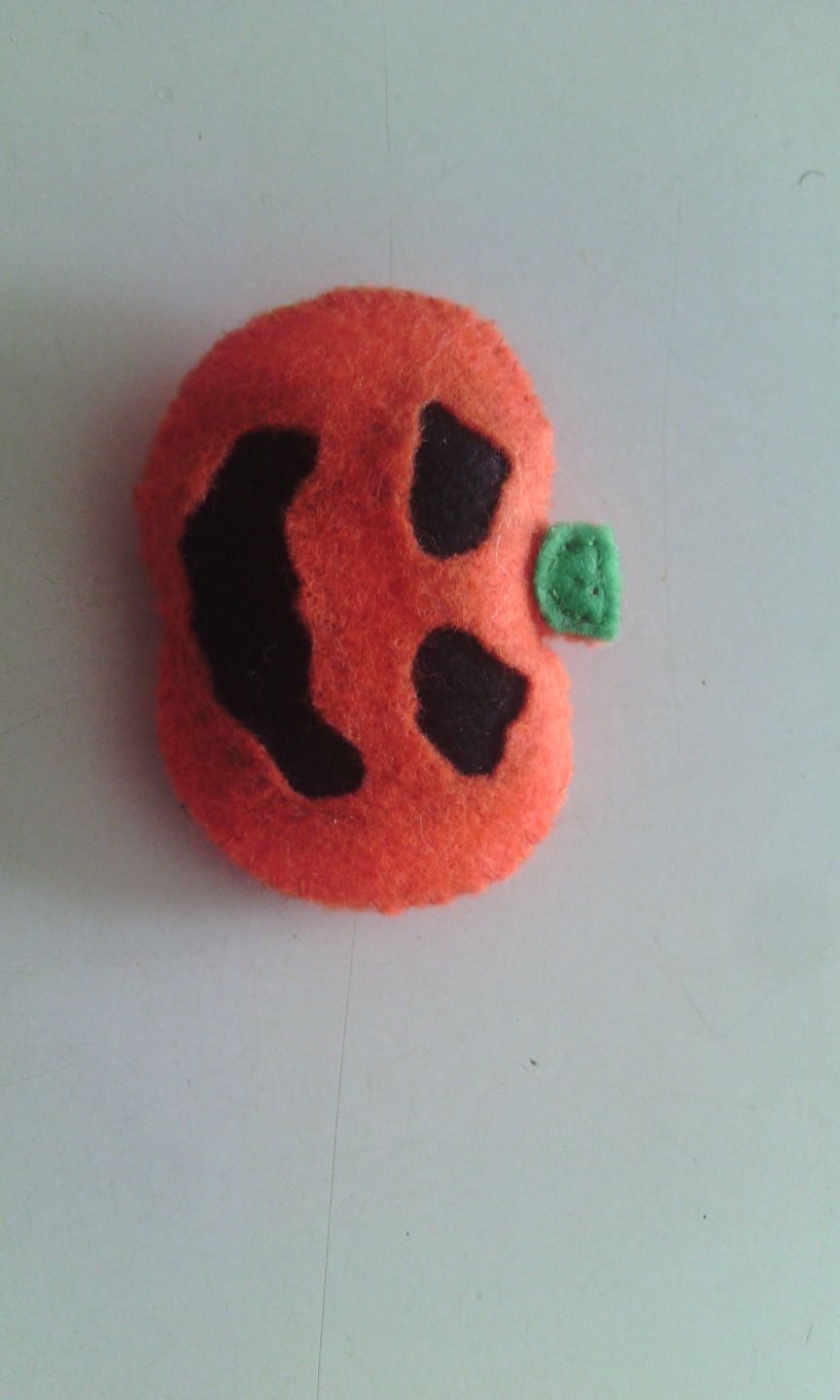 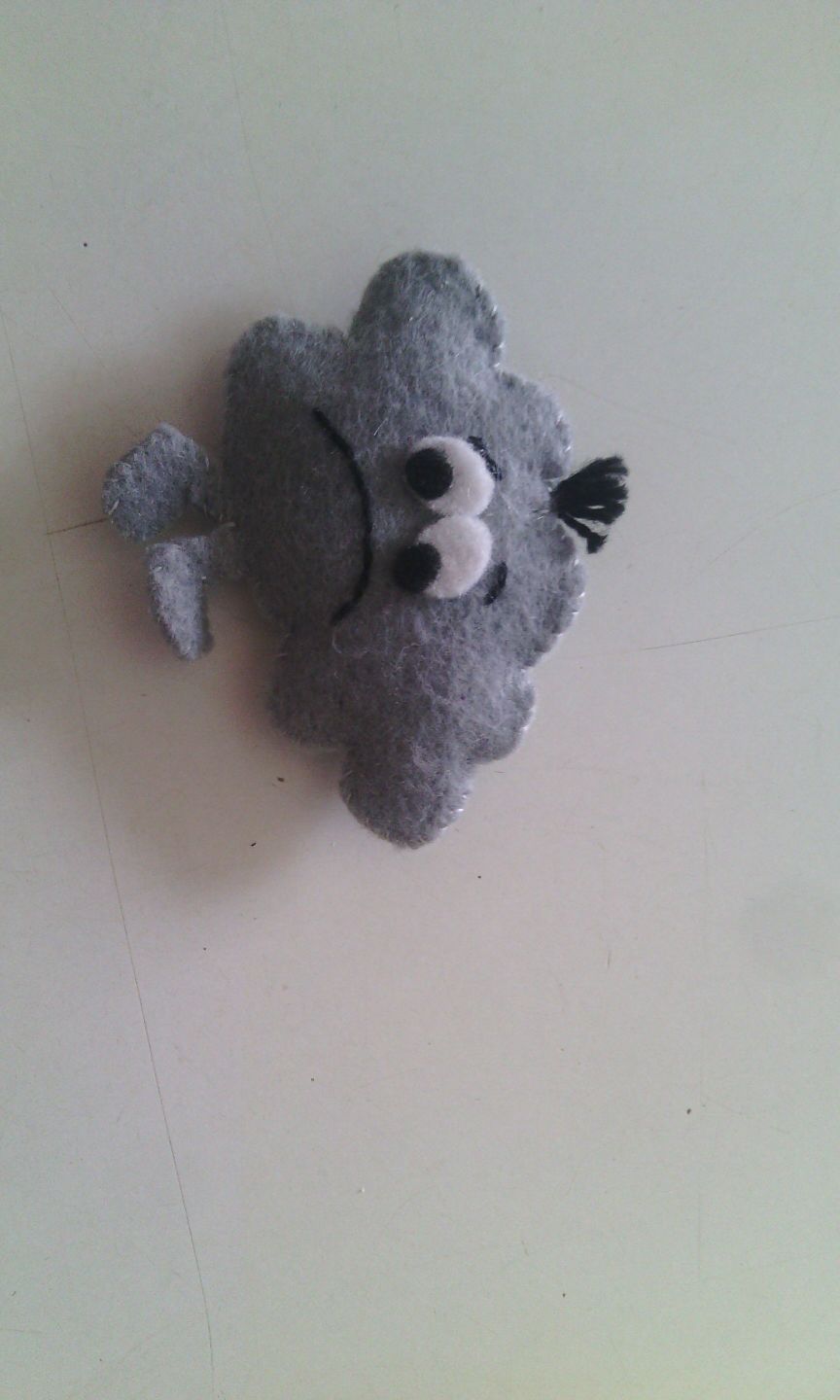 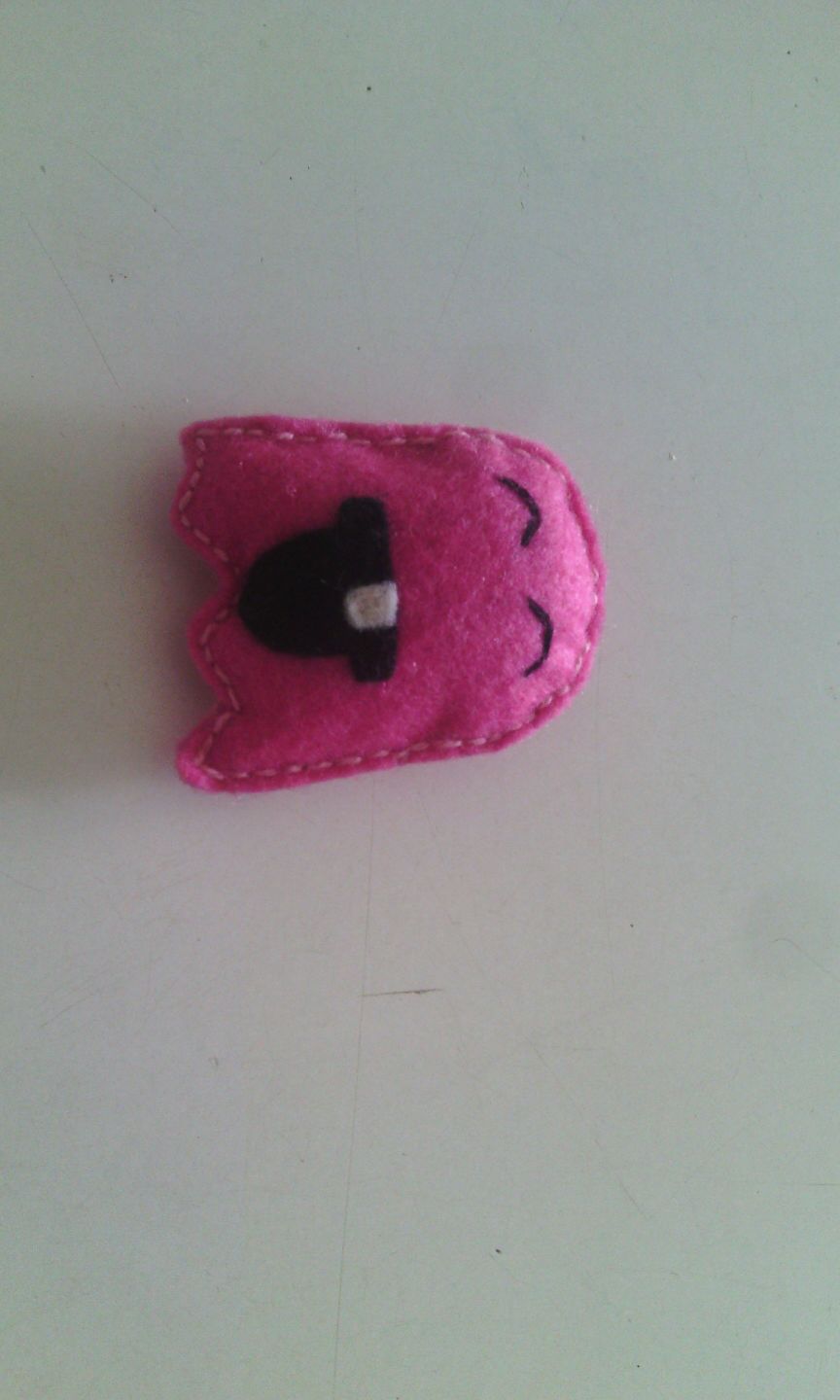 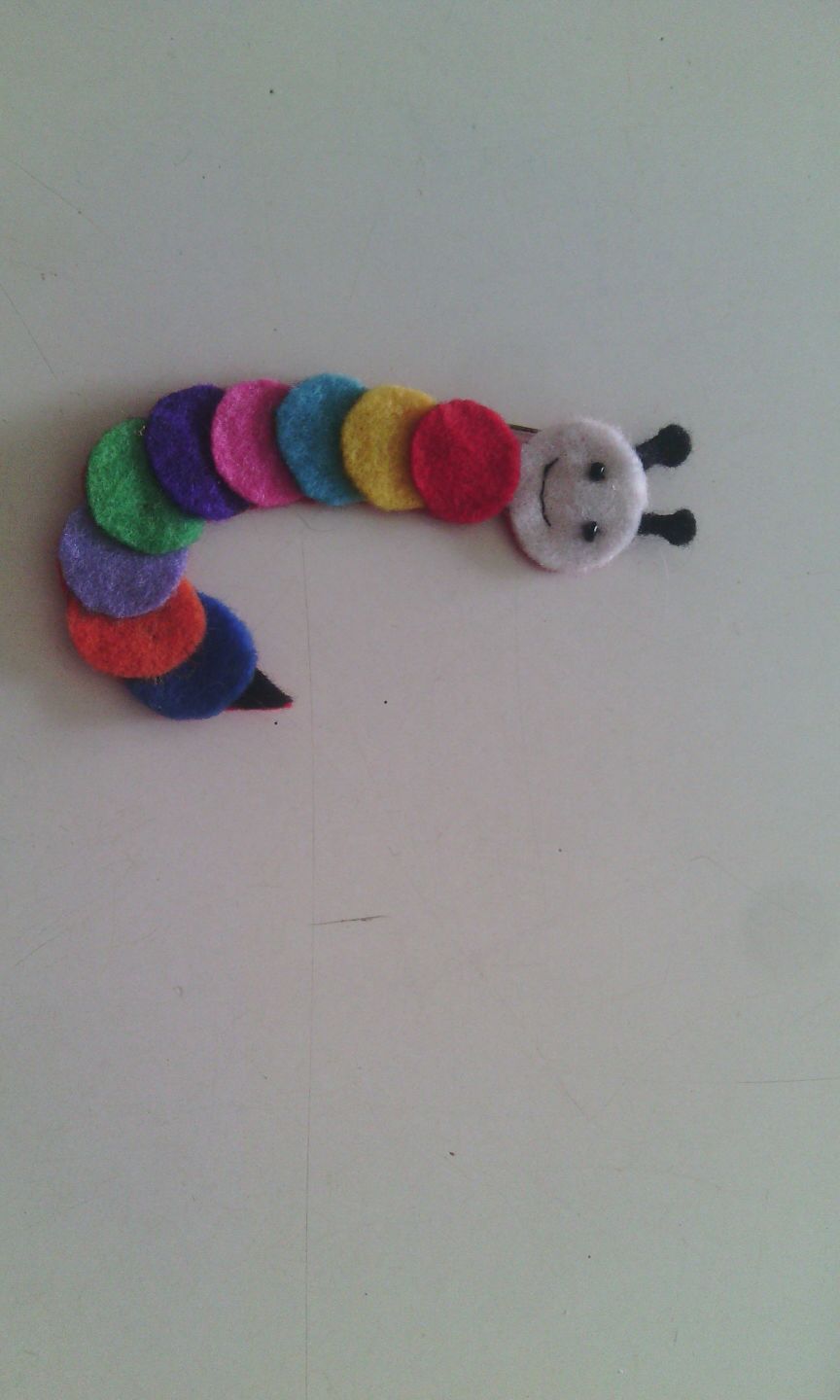 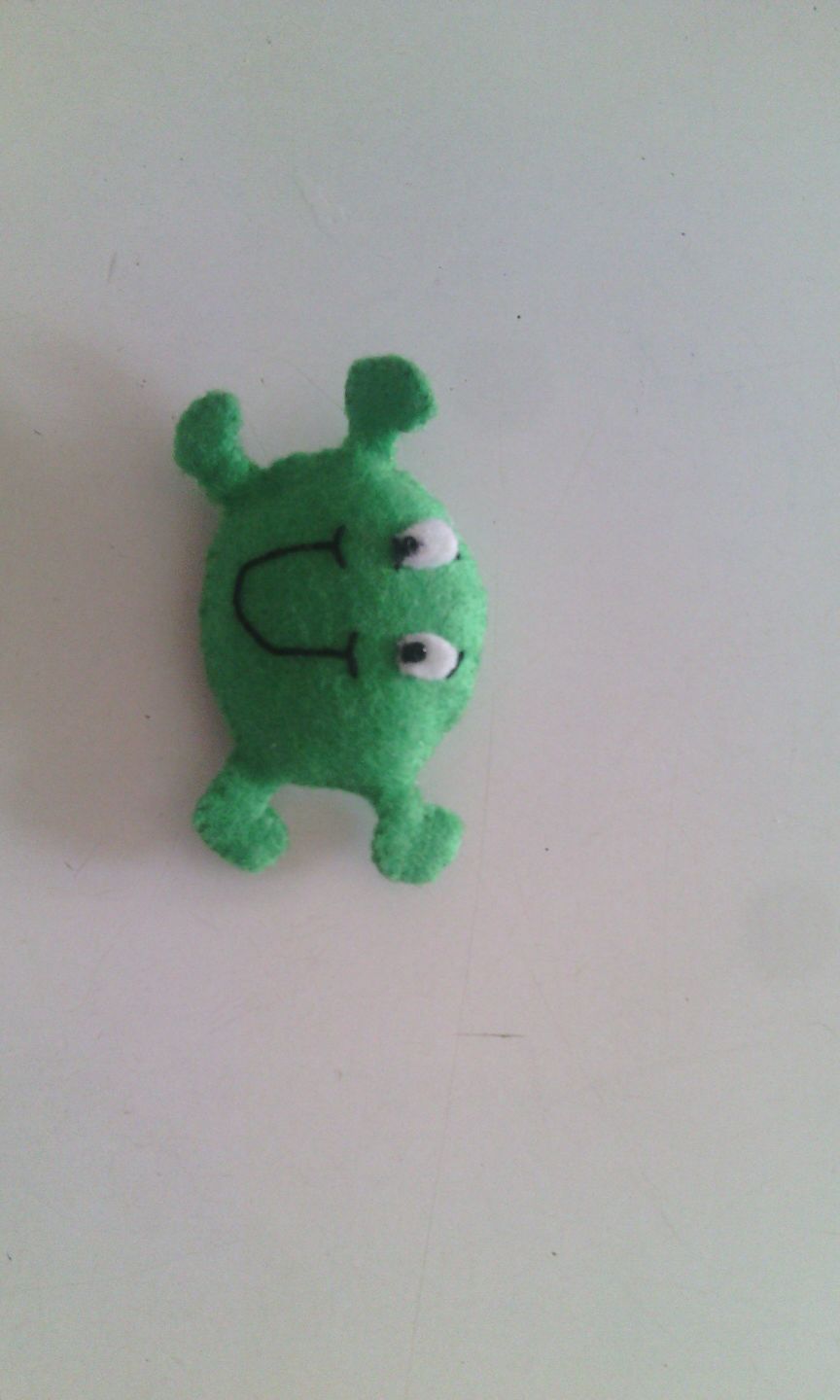 bolsitas
Ref.: 002
Características:
Bolsitas hechas de fieltro para guardar cualquier cosa de pequeño tamaño.
Disponibles en varios diseños y colores.


Precio:
1,60€
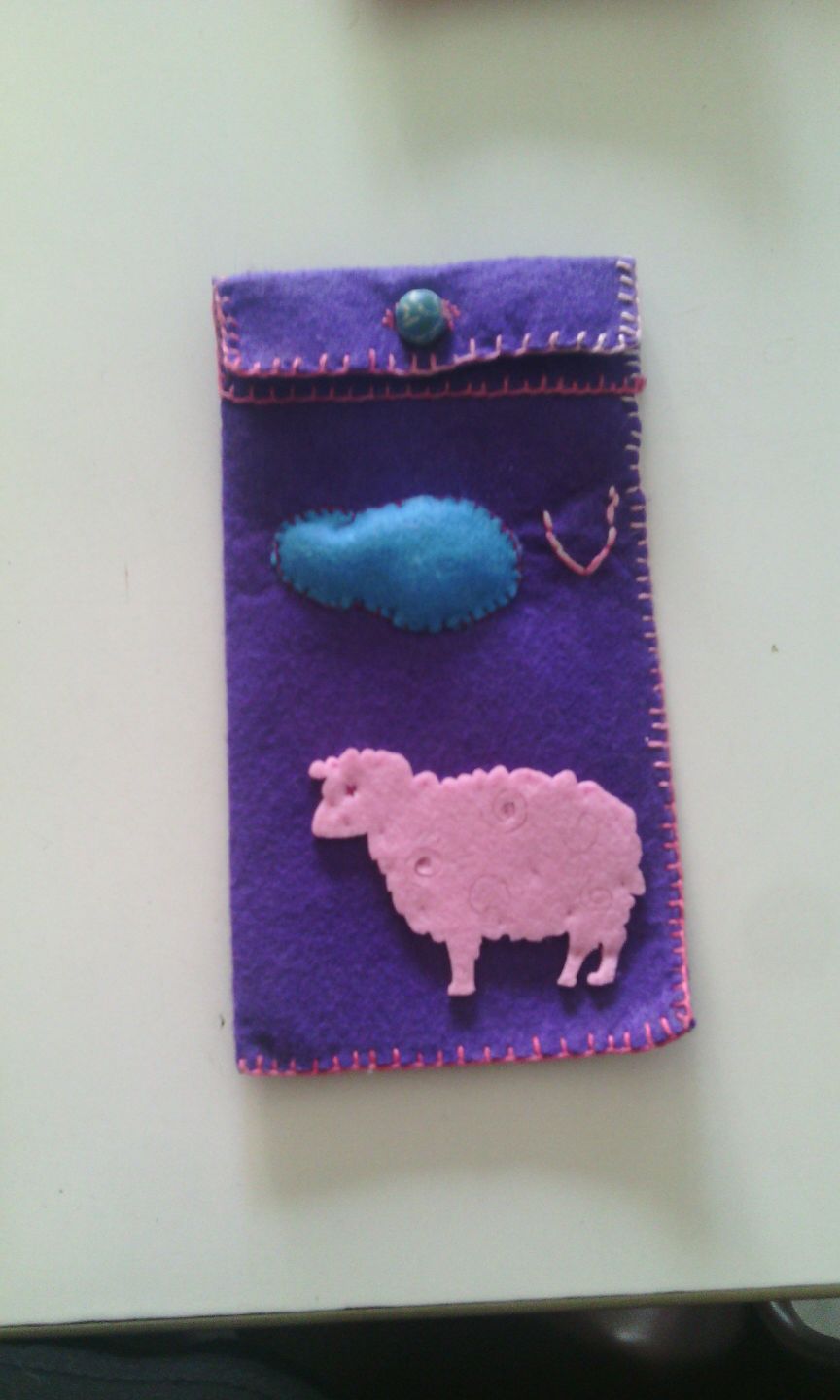 bolsitas
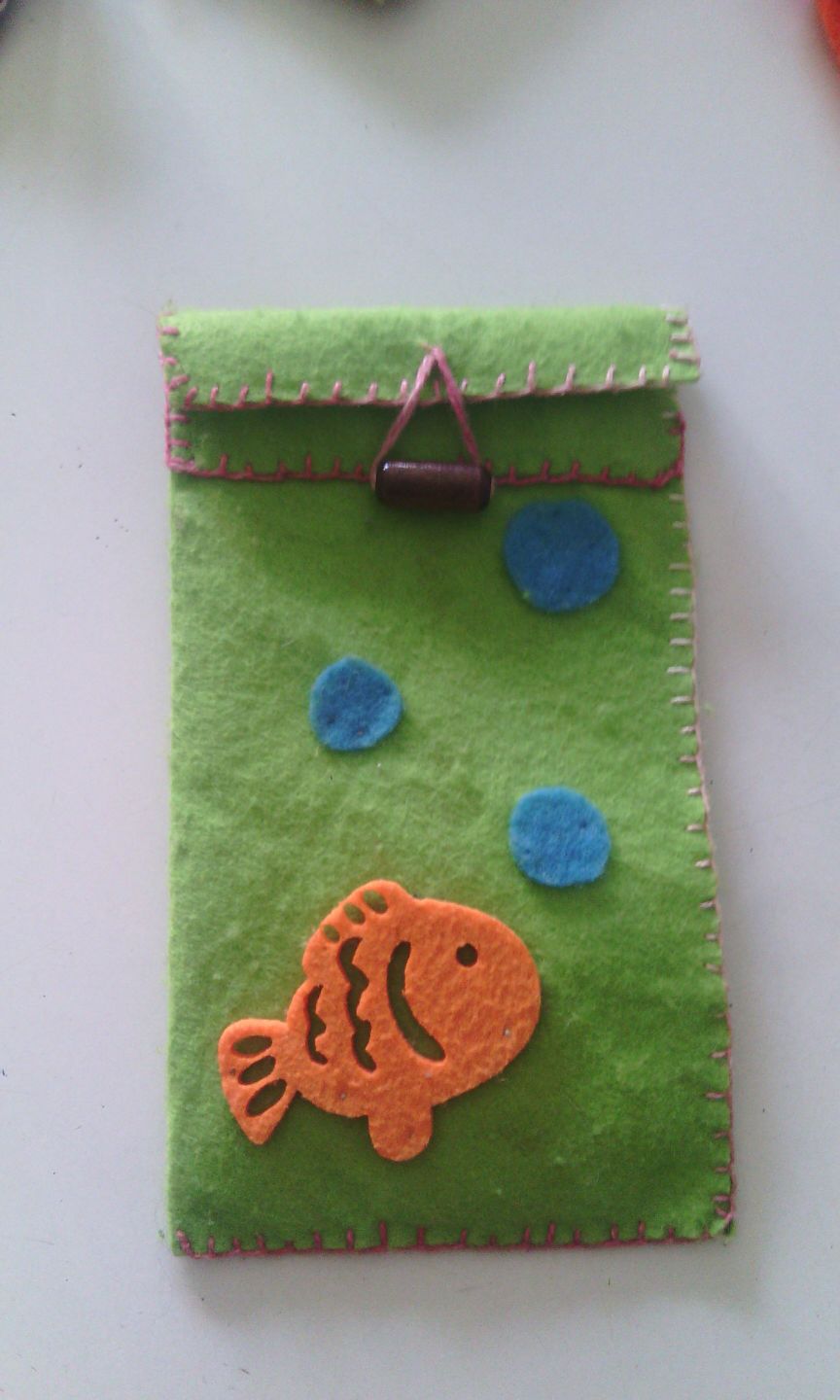 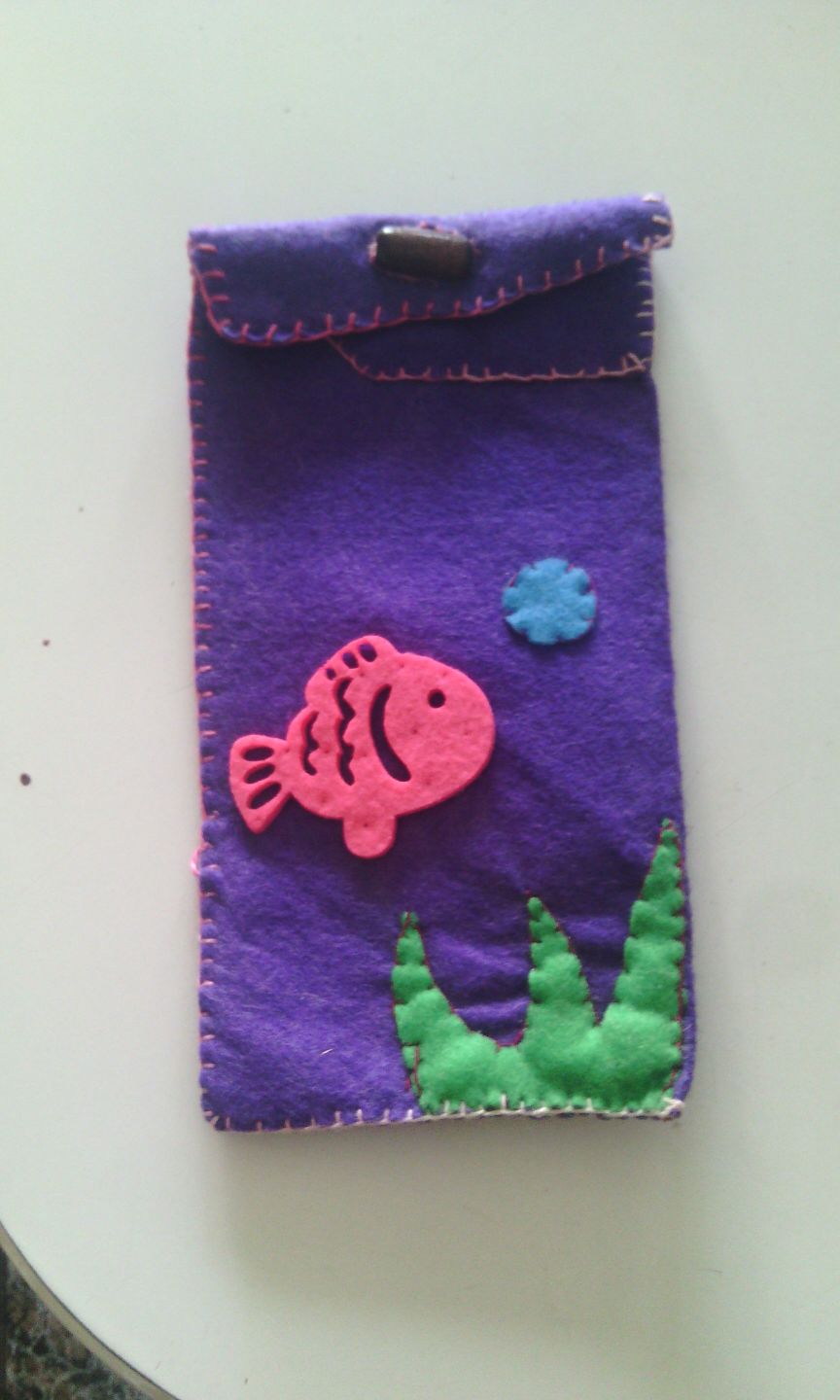 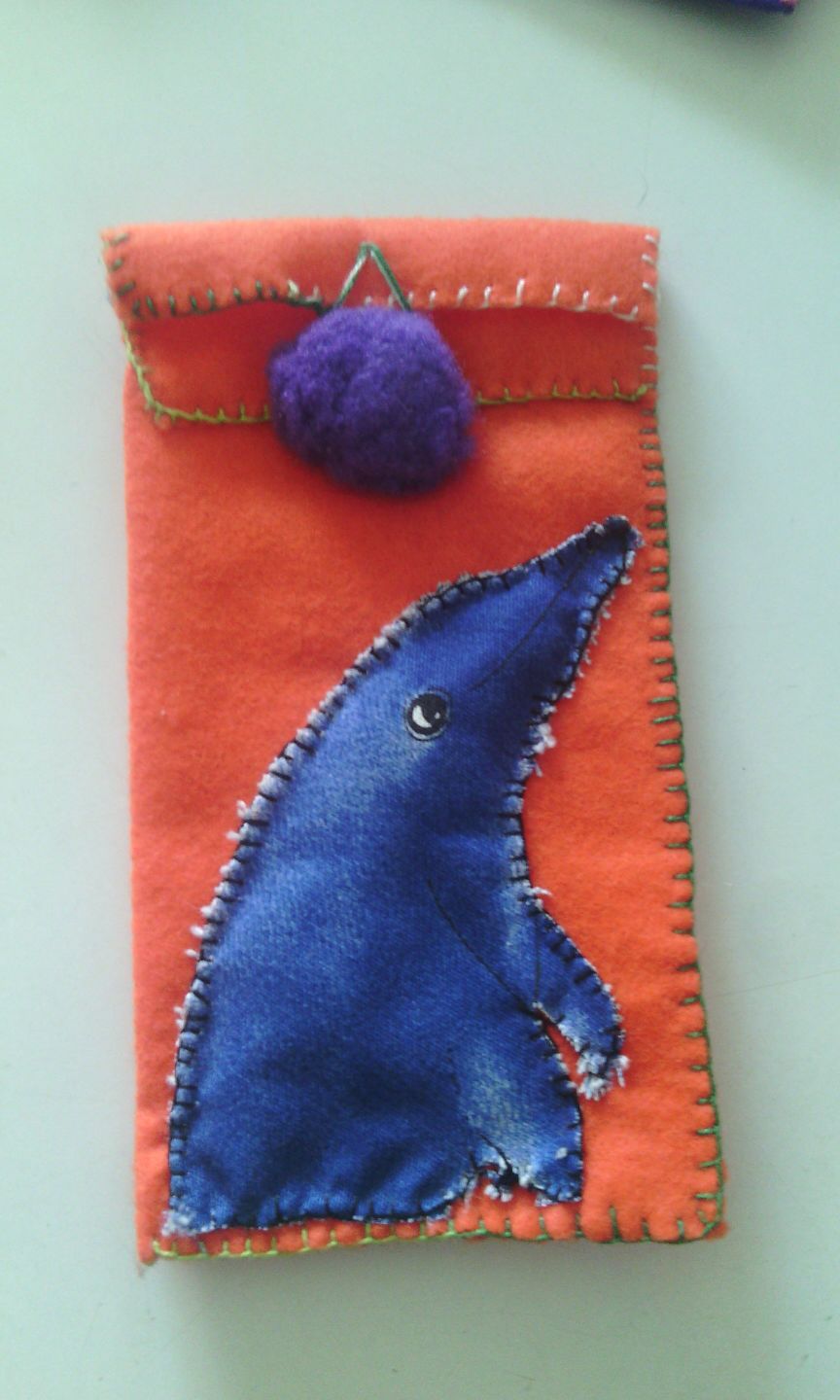 Bolsita de ratón
Ref.: 003
Características:
Bolsita con forma de ratón hecha de fieltro para guardar cualquier cosa de pequeño tamaño.
Es algo más grande que las demás.


Precio:
2€
Bolsita de ratón
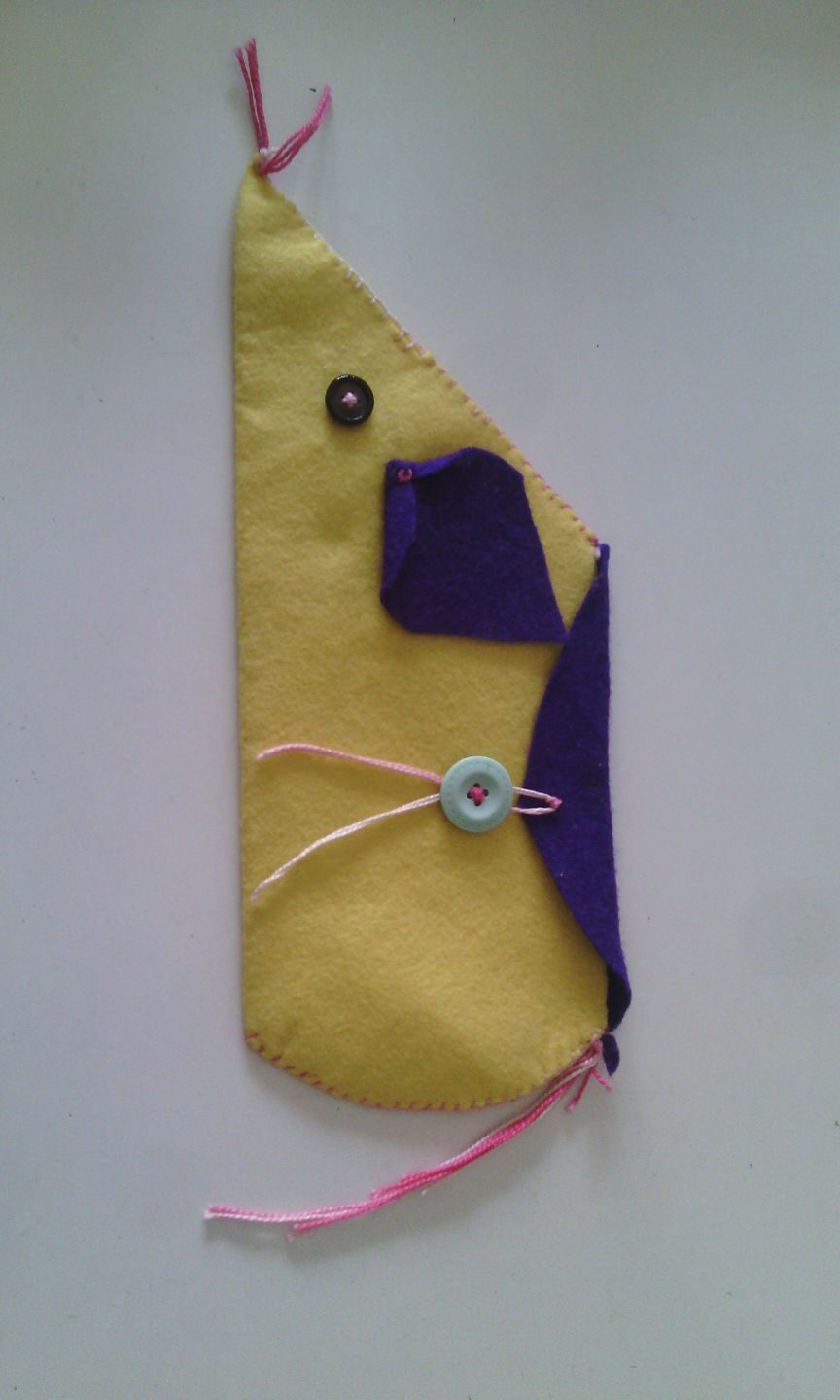 búhos
Ref.: 004
Características:
Búhos hechos de fieltro que se pueden utilizar como cojín o como decoración.
Disponibles en varios diseños y colores.


Precio:
4€
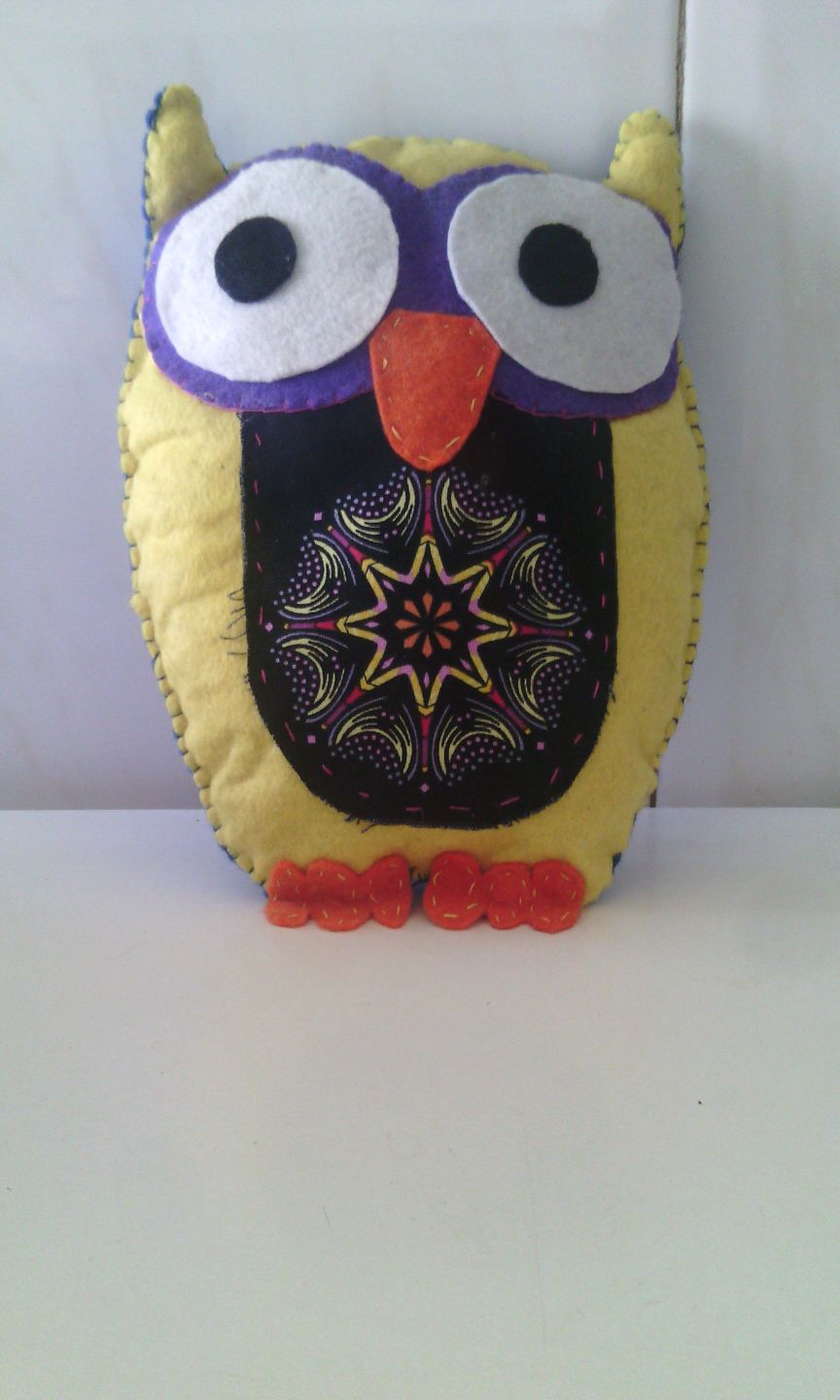 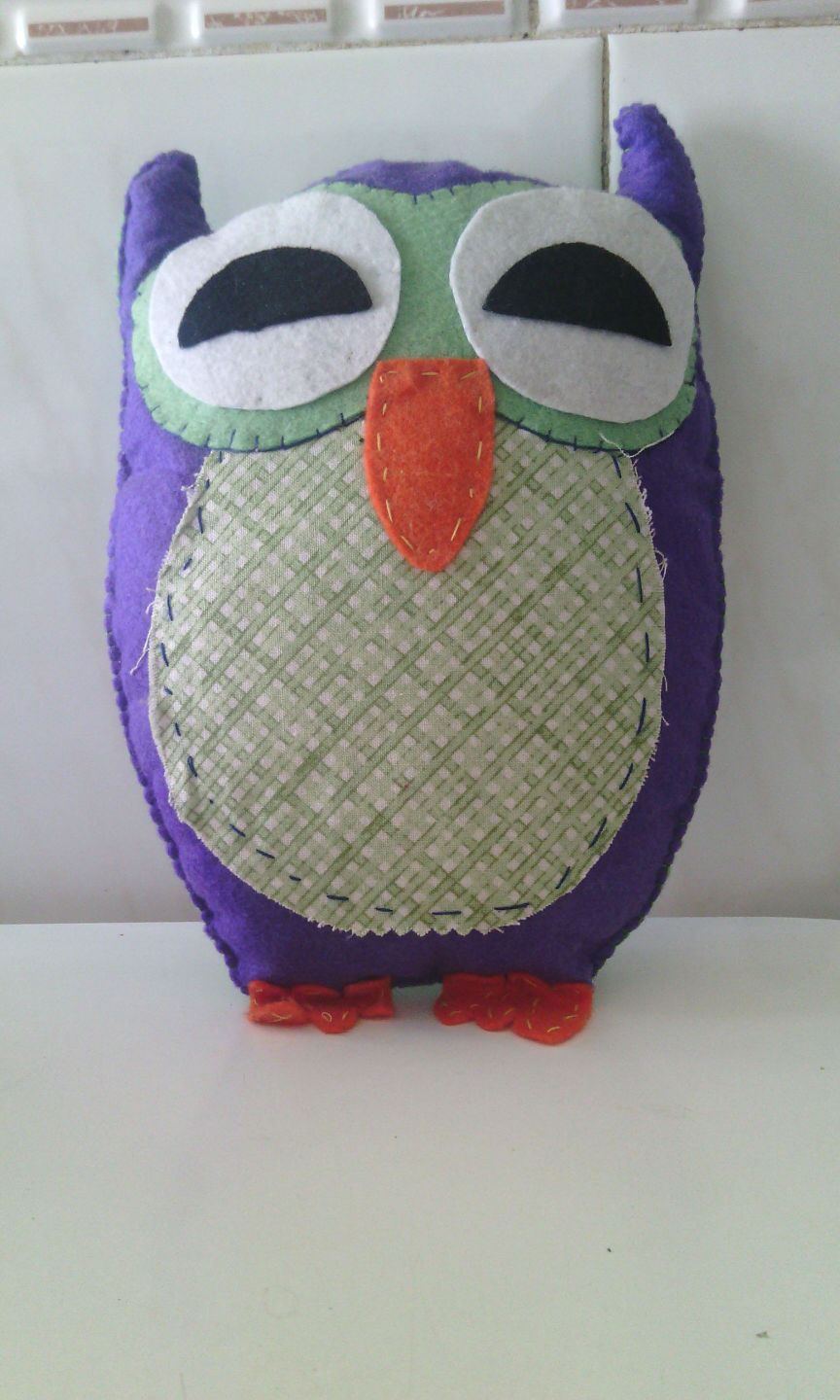 búhos
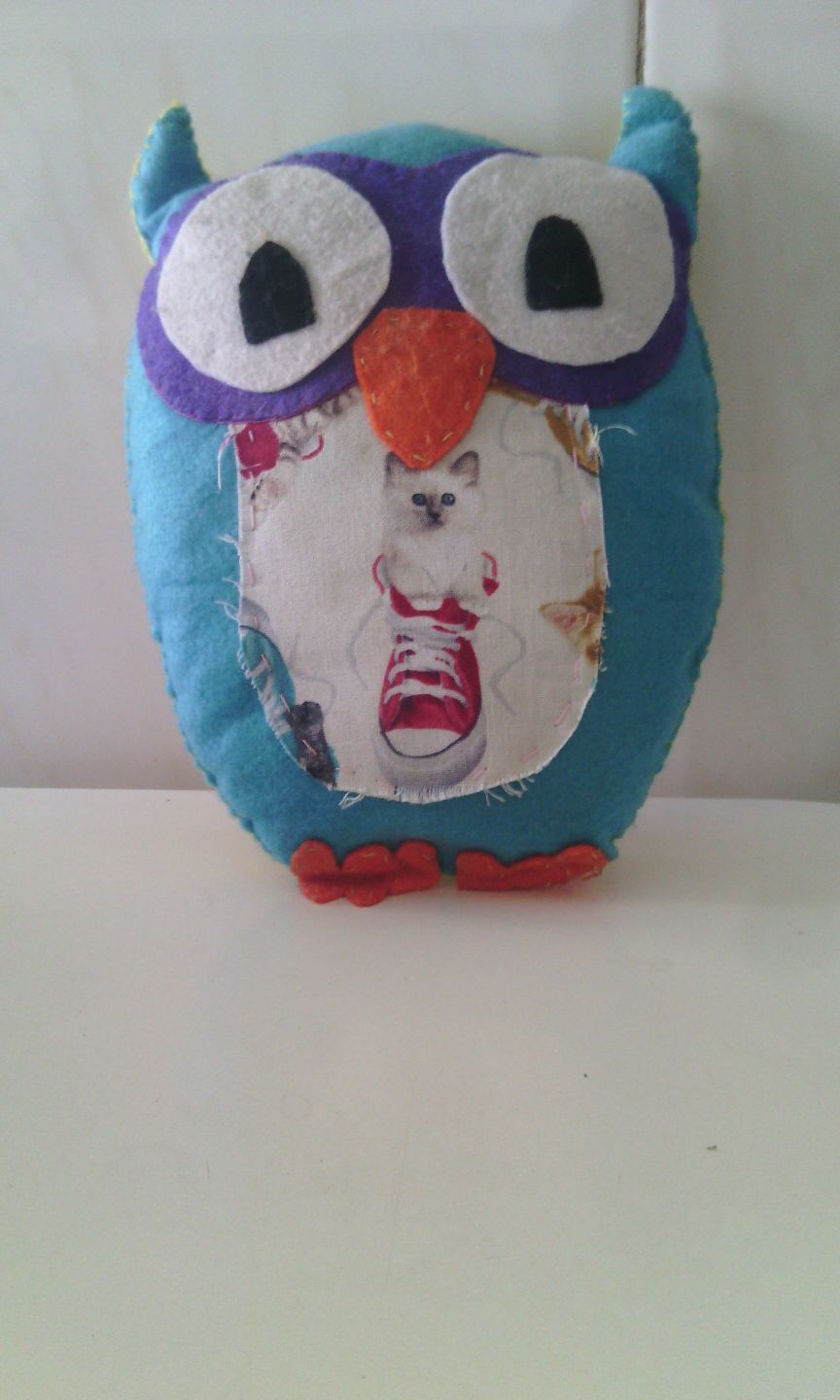 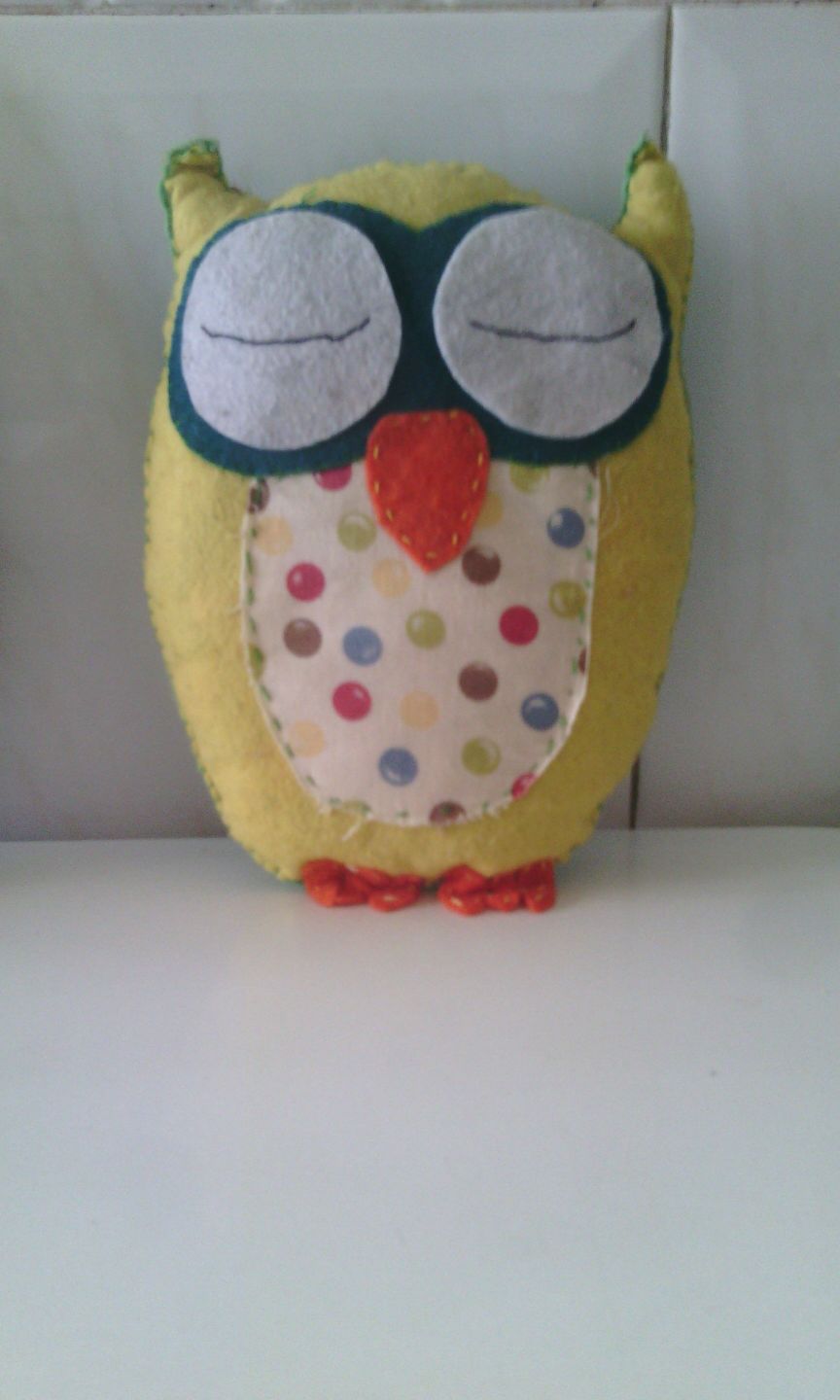 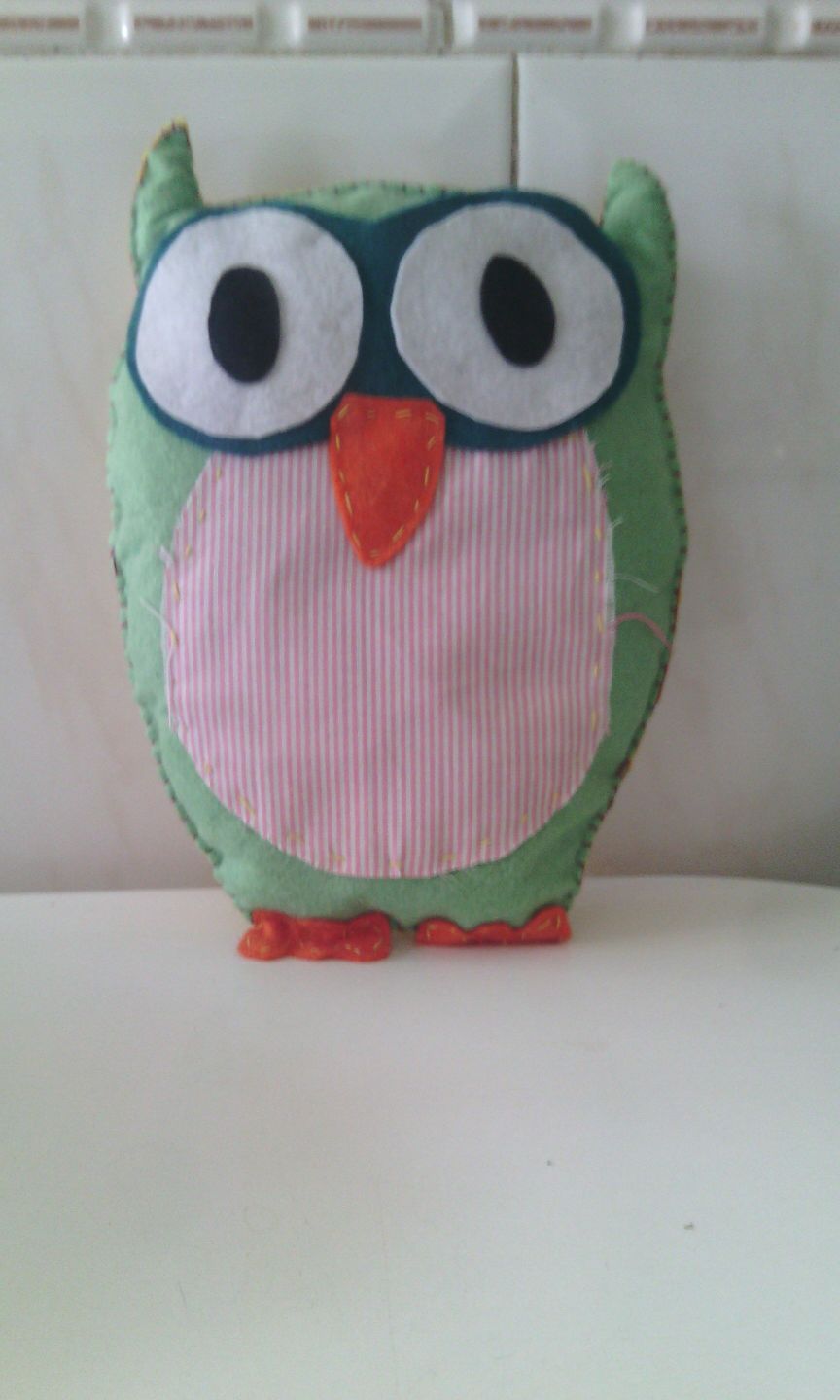 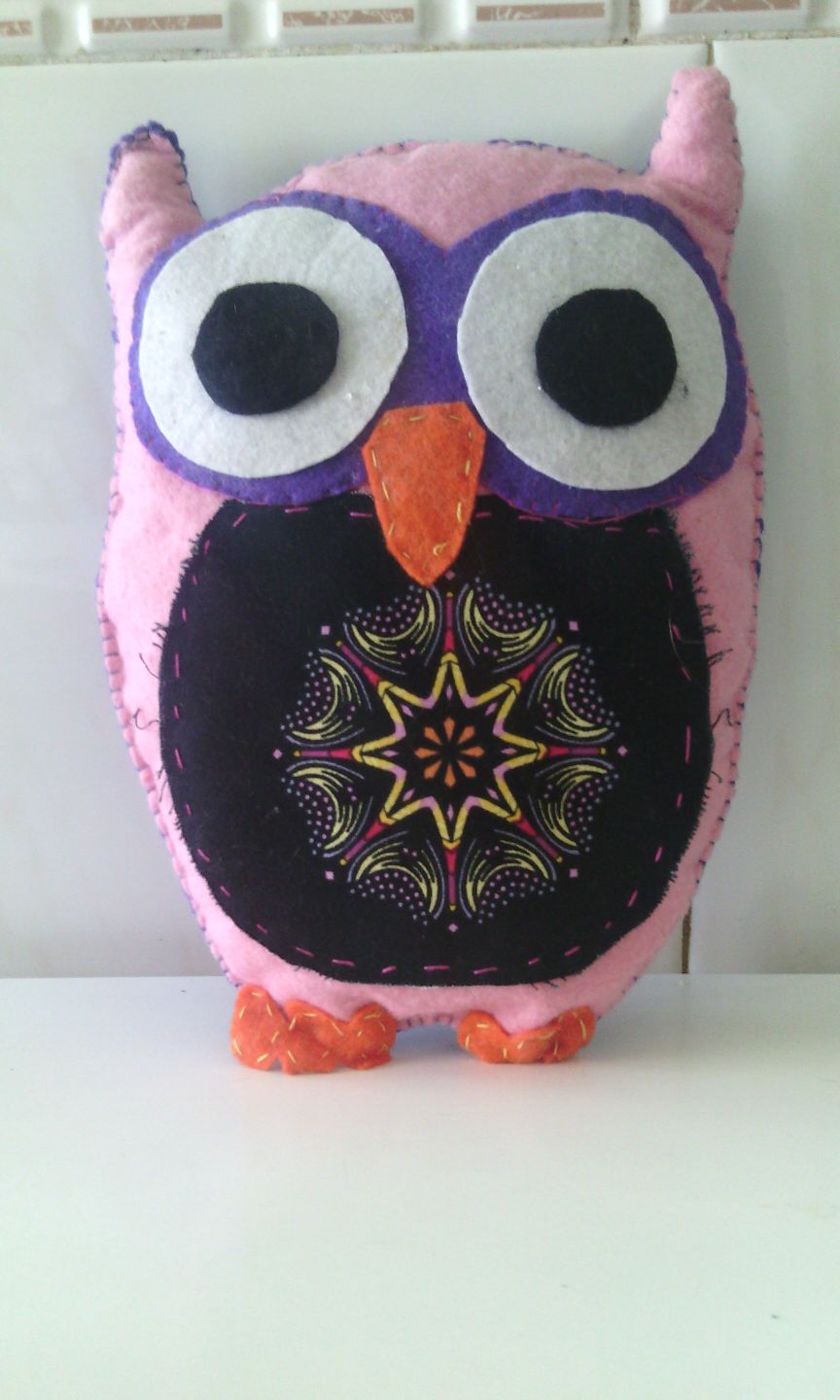 CAMISETAS BLANCAS
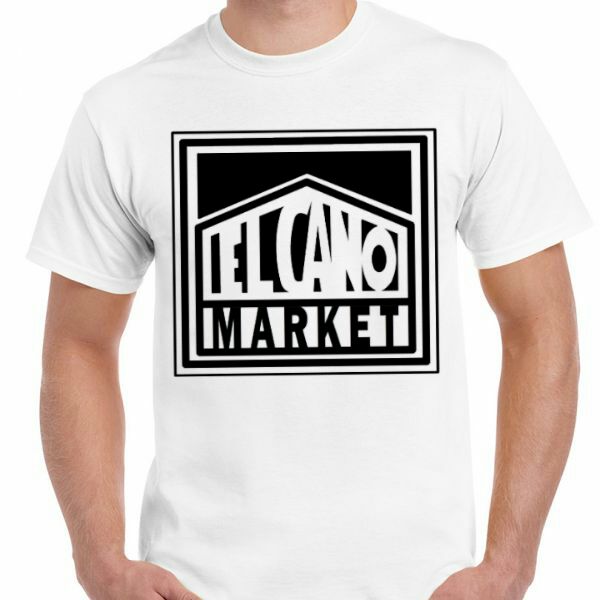 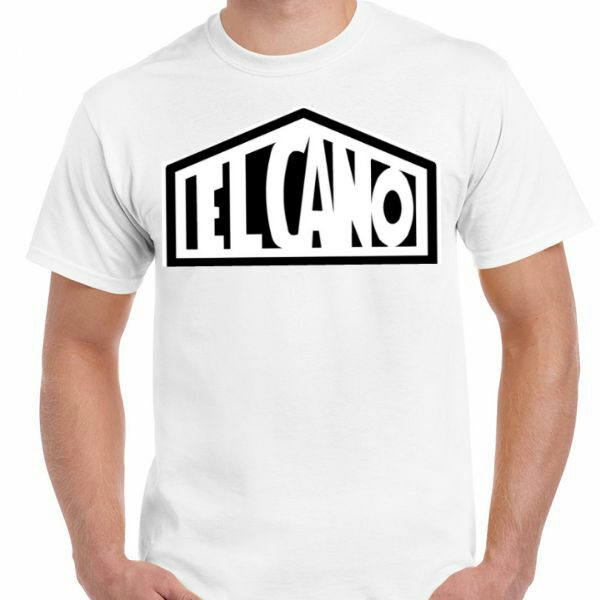 Ref.: 005
Modelos:
Camisetas “ELCANO MARKET” –  8€
Camisetas “ELCANO” -  8€
Camisetas personalizadas -  10€
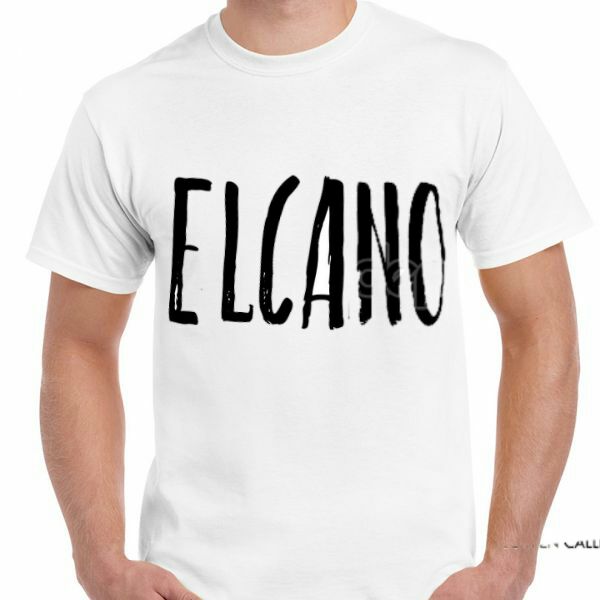 CAMISETAS color
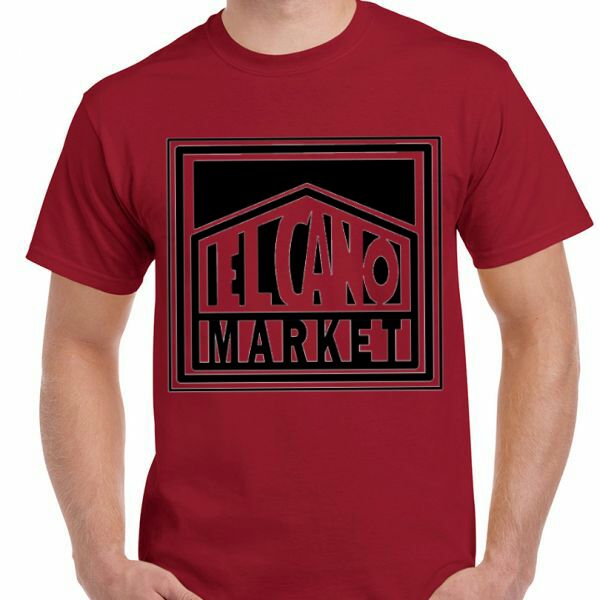 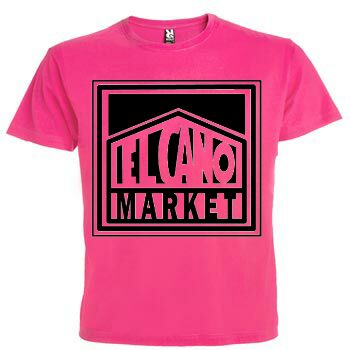 Ref.: 006
Modelos:
Camisetas “ELCANO” –  10€
Camisetas diseñadas por alumnos - 12€
Camisetas personalizadas -  12€
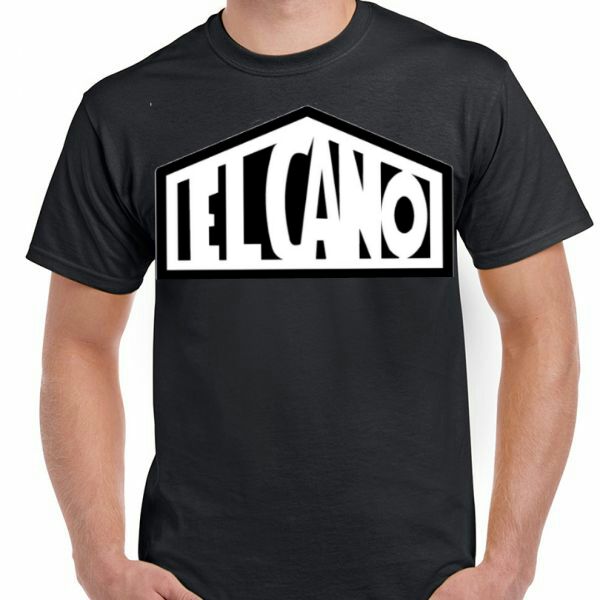 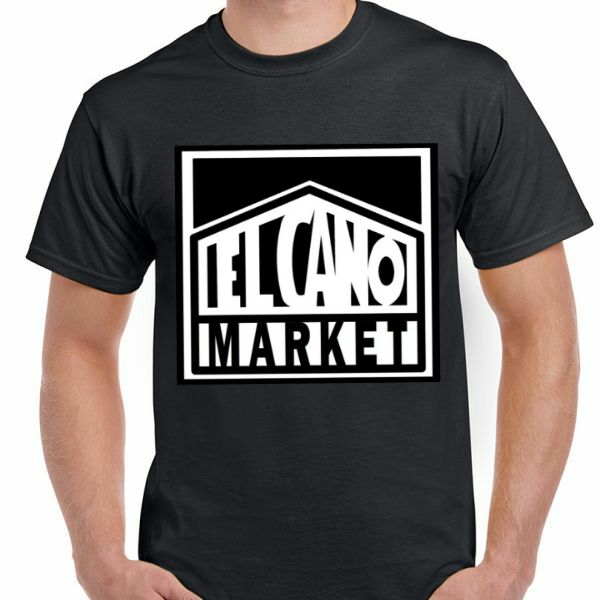 Un saludo, esperamos que os guste
ELCANOMARKET